Обучающий семинар:
Итоговая аттестация 2019 года. Эффективные методы подготовки обучающихся к решению заданий КИМ ЕГЭ и ОГЭ, вызывающих наибольшие затруднения.
Практикум по решению задания 13 
ЕГЭ-2019 (профильный уровень)
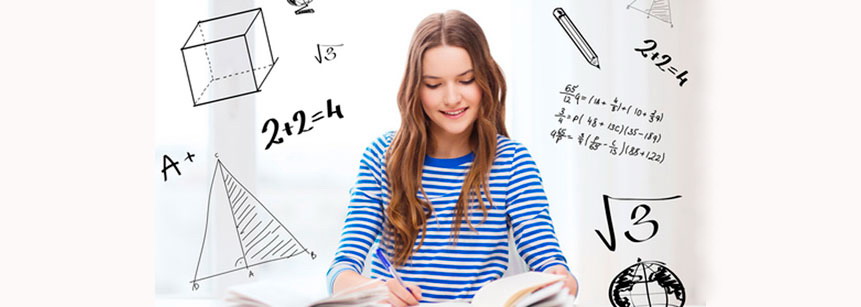 Ребенок, получивший образование только в учебном заведении,  необразованный ребенок.                                                                                                                       Джордж Сантаяна
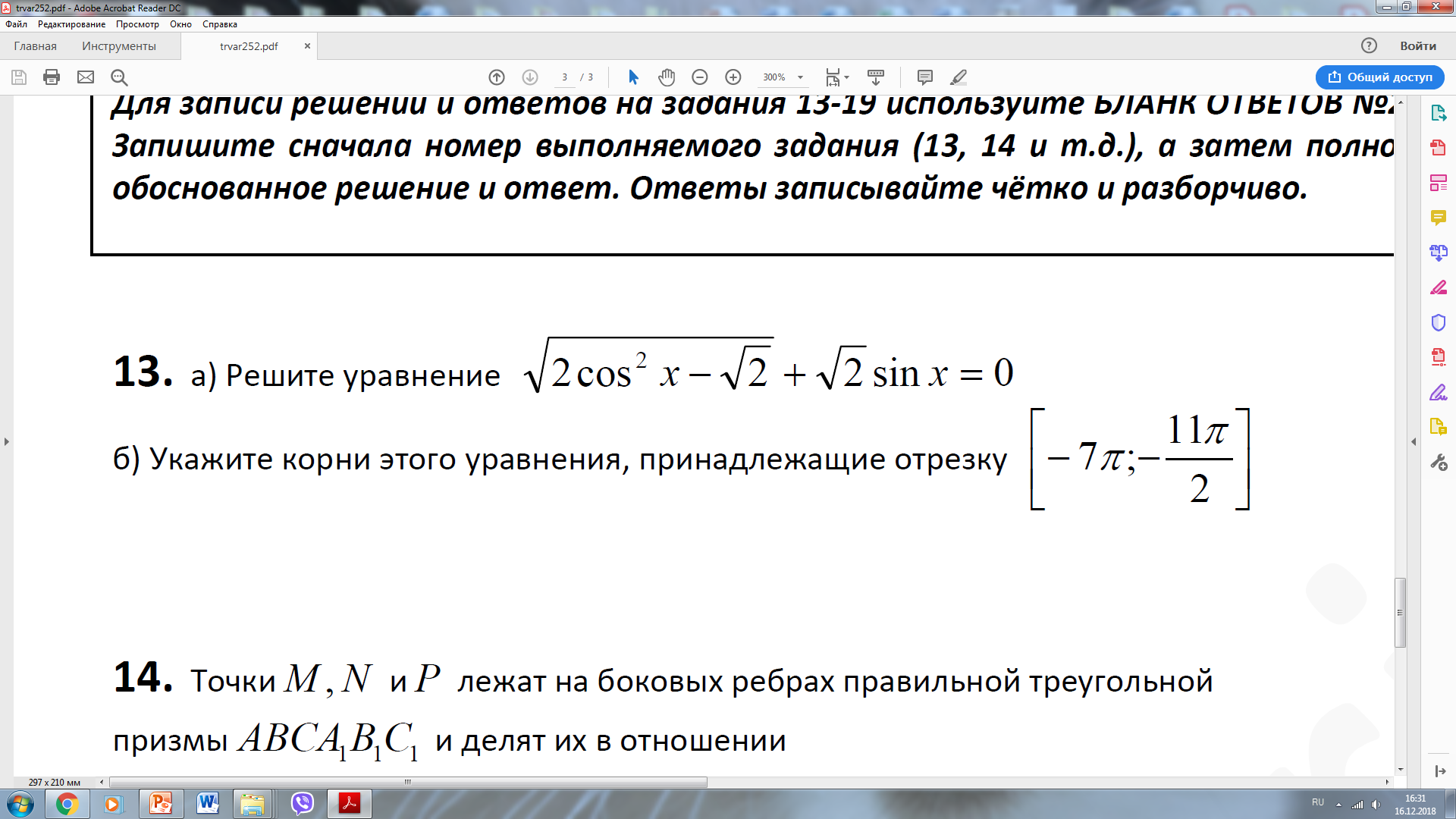 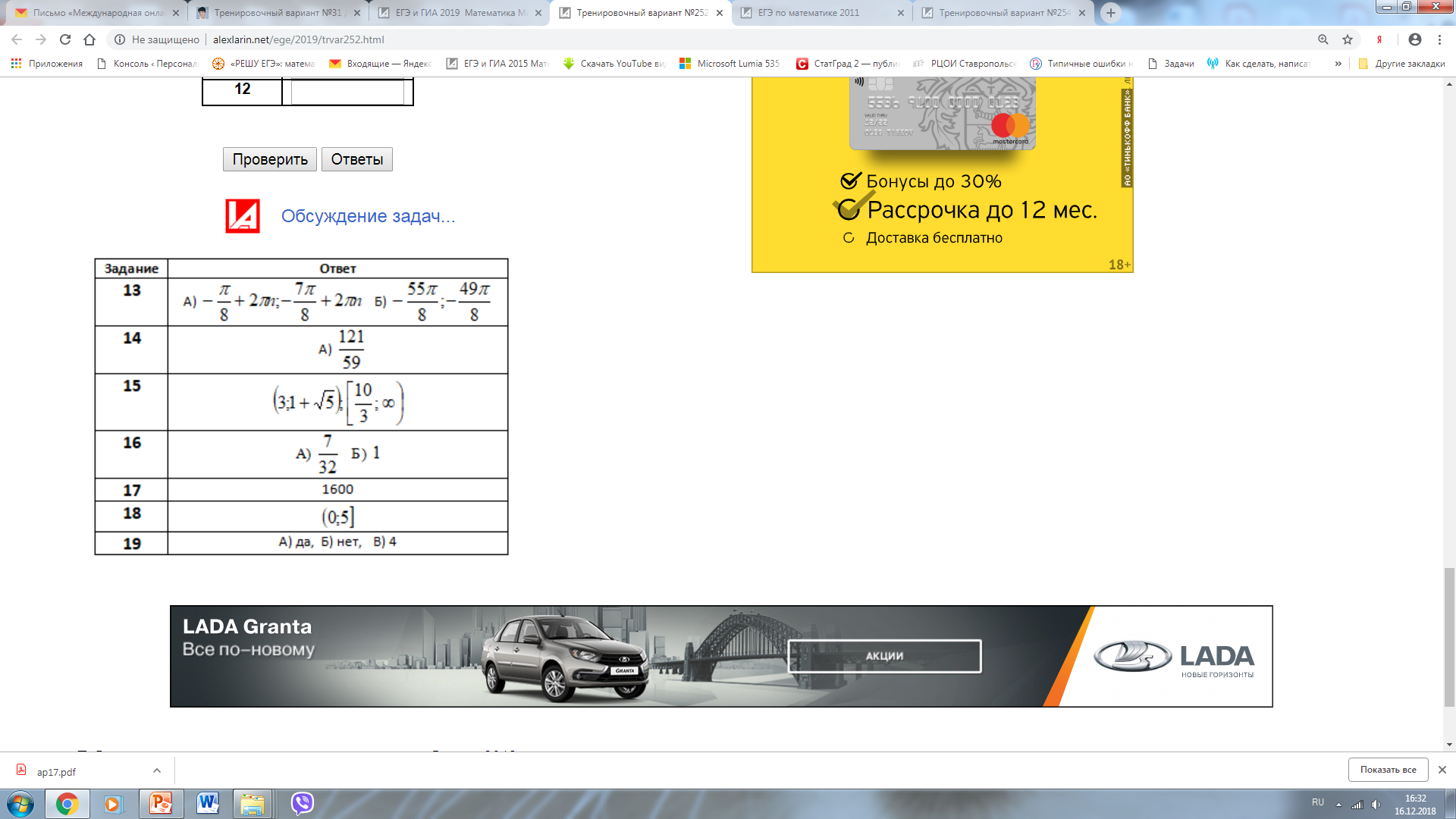 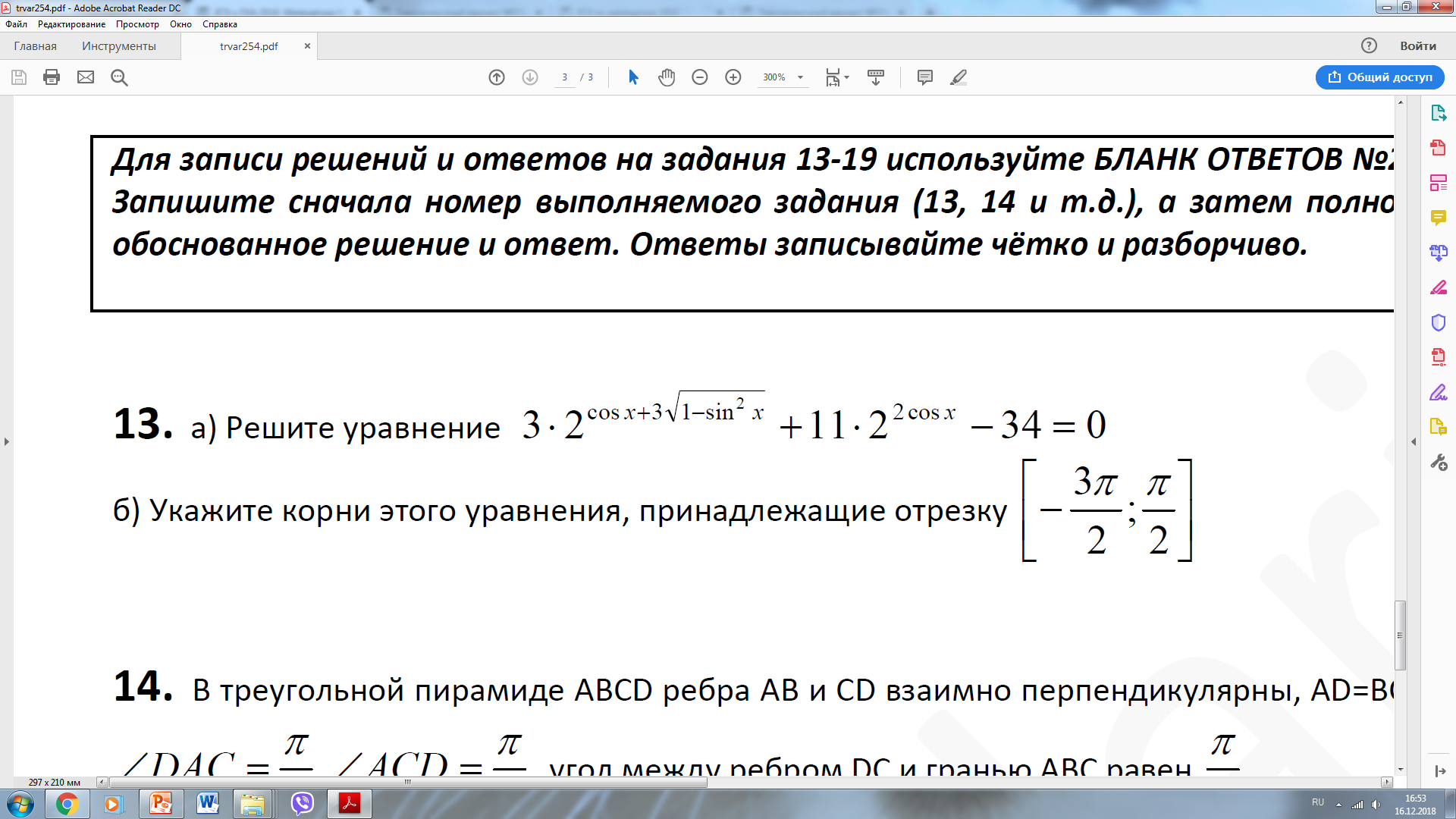 Практикум по решению задания 15 
ЕГЭ-2019 (профильный уровень)
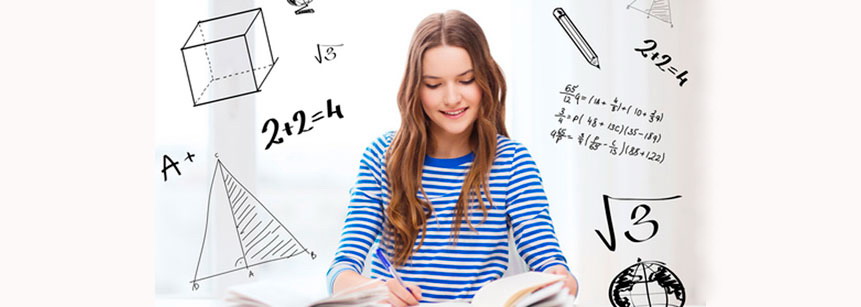 Ученье без размышления бесполезно, но и размышление без ученья опасно.                                                                                                                                        Конфуций
Решите неравенство
Ответ:
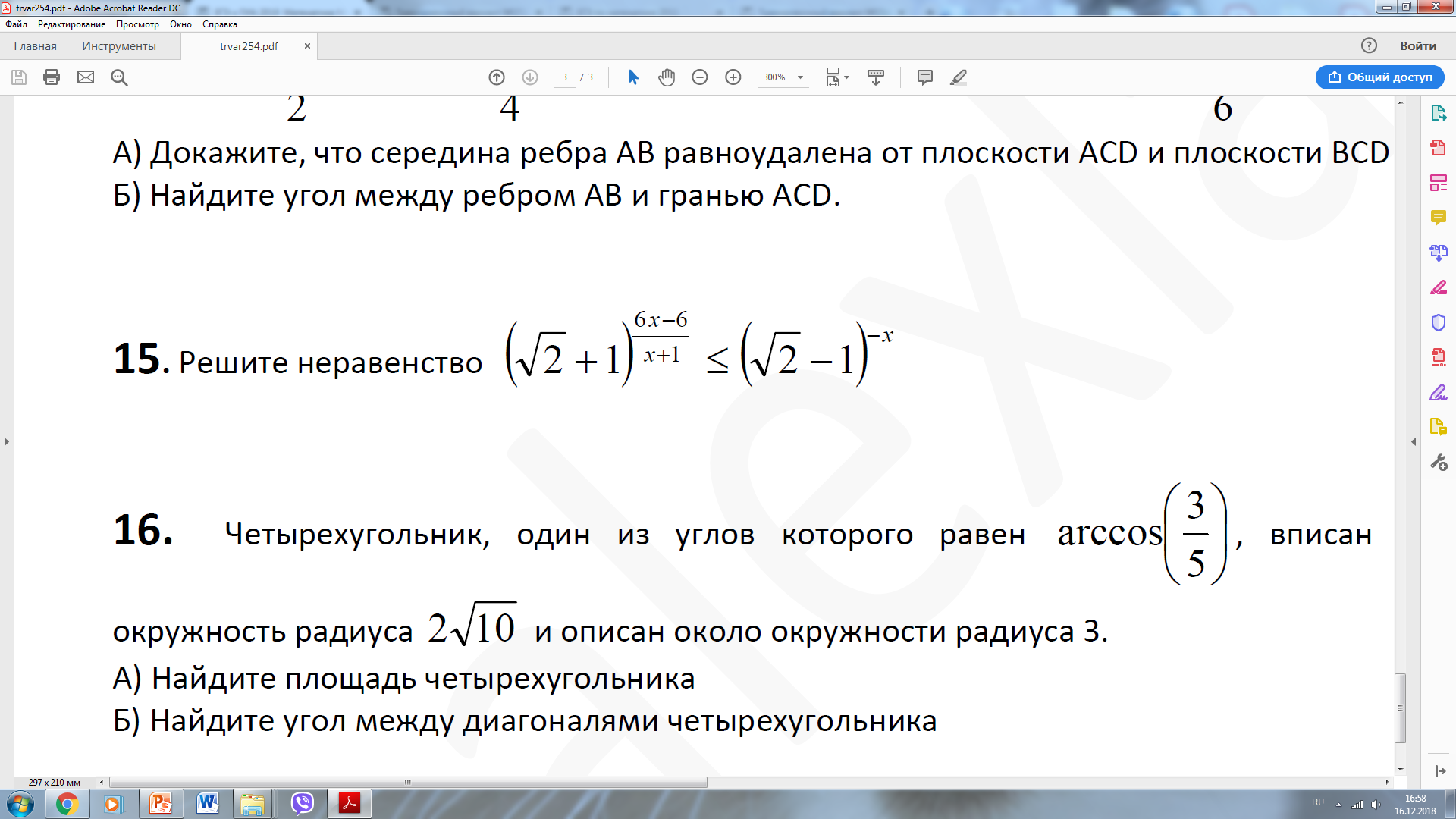 Практикум по решению задания 17 
ЕГЭ-2019 (профильный уровень)
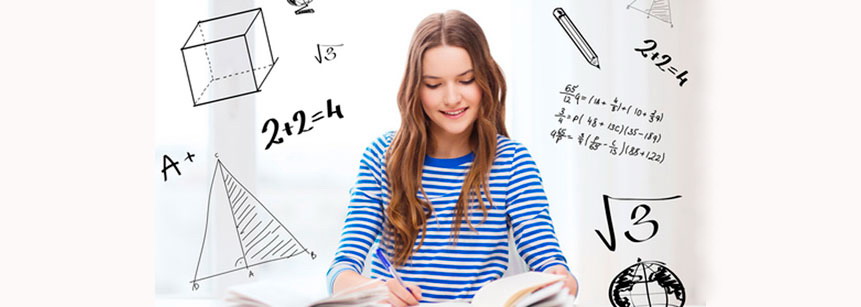 «Настоящие знания мы получаем, когда ищем ответ на вопрос, а не когда узнаем сам ответ». 
                                                                                                     Ллойд Александр
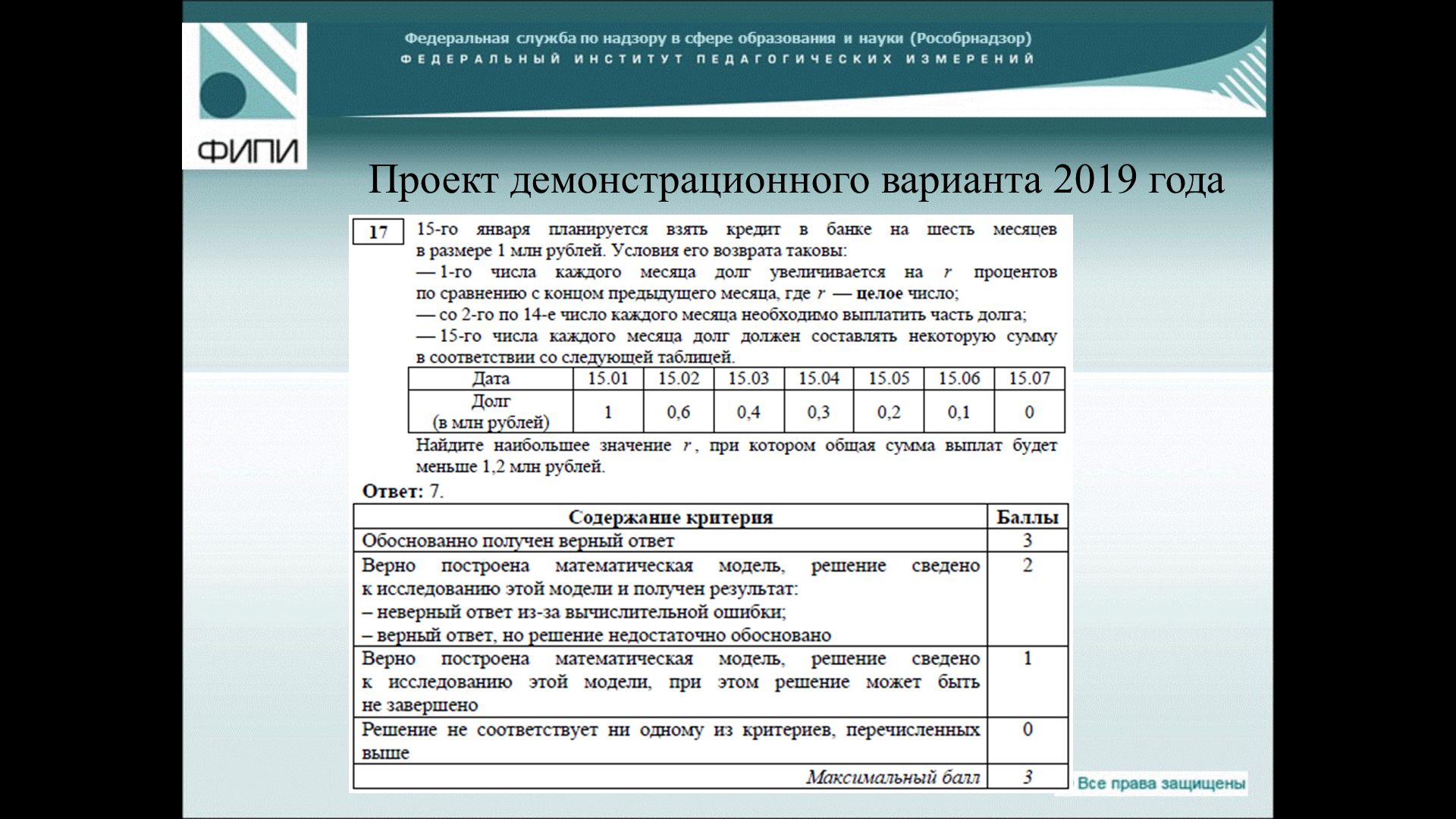 15-го декабря планируется взять кредит в банке на 11 месяцев. Условия его возврата таковы:
— 1-го числа каждого месяца долг возрастает на 1% по сравнению с концом предыдущего месяца;
— со 2-го по 14-е число каждого месяца необходимо выплатить часть долга;
— 15-го числа каждого месяца с 1-го по 10-й долг должен быть на одну и ту же сумму меньше долга на 15-е число предыдущего месяца;
— 15-го числа 10-го месяца долг составит 300 тысяч рублей;
— к 15-му числу 11-го месяца кредит должен быть полностью погашен.
Какую сумму планируется взять в кредит, если общая сумма выплат после  полного его погашения составит 1388 тысяч рублей?
                                                                                               Ответ: 1300 тыс. руб.
Решение
Пусть ежемесячные выплаты первые 10 месяцев основного долга будут по х тыс. руб. Тогда схема выплат от 11 месяца до первого может быть представлена следующим образом:
Всего выплат:  303 + 10х + (0,01х + 0,02х + … + 0,1х) + 3∙10 = 1388
                               10,55х = 1055
                               х = 100
Получим: 10х + 300 = 10 ∙ 100 + 300 = 1300 (тыс. руб.)

                                                                                                                         Ответ: 1300 тыс. руб.
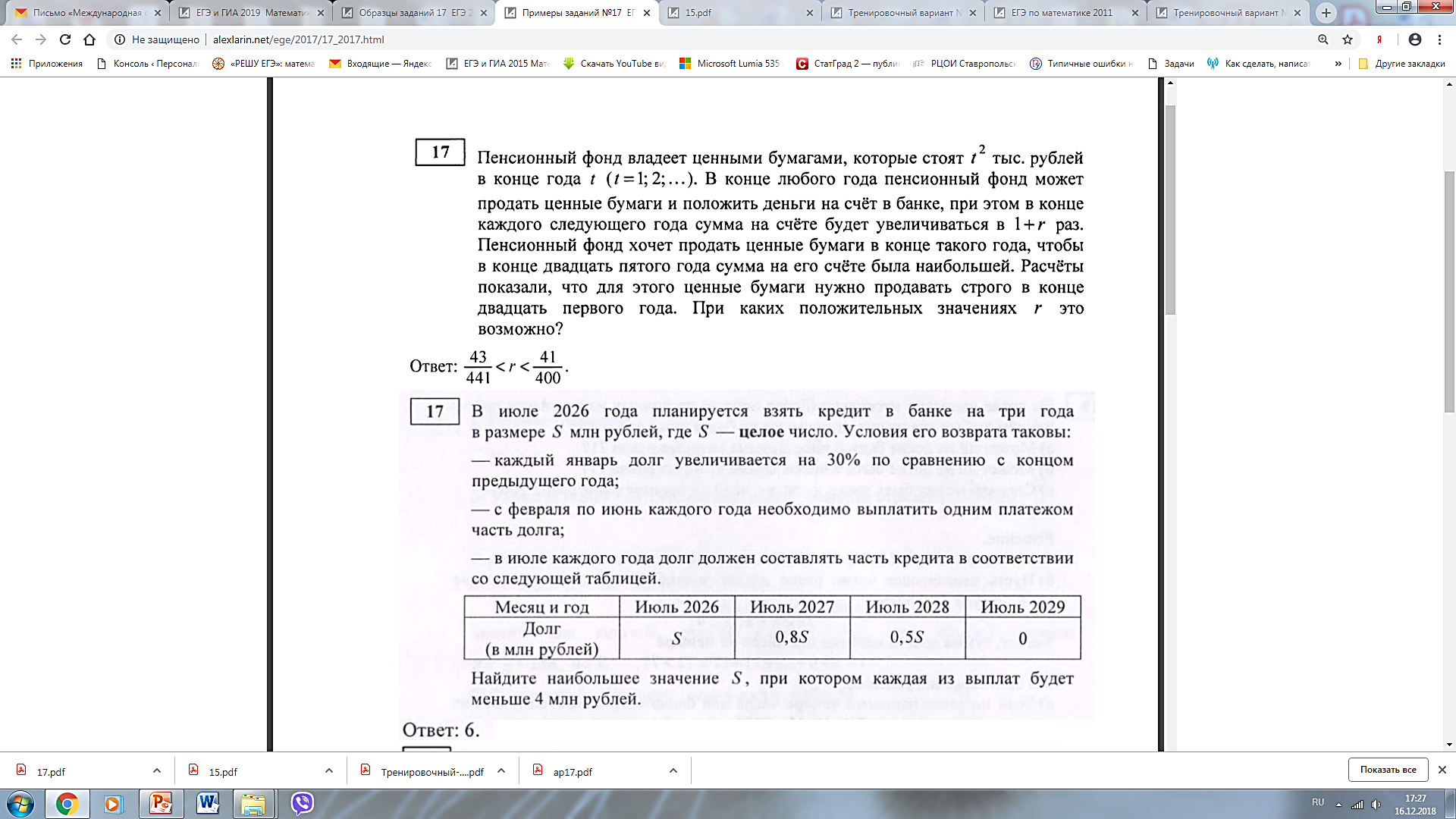 Неграмотными людьми 21 века будут не те, кто не умеет читать и писать, а те, кто не умеет учиться и переучиваться. 
                                                                  Алвин Тоффлер
УДАЧИ ВСЕМ НАМ!